The Atheist’s Guide to Reality
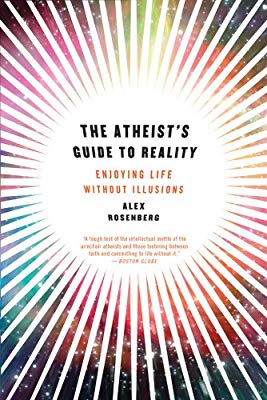 What is real?
“The physical facts fix all the facts.”
MATERIALISM
[Speaker Notes: Not just philosophers…]
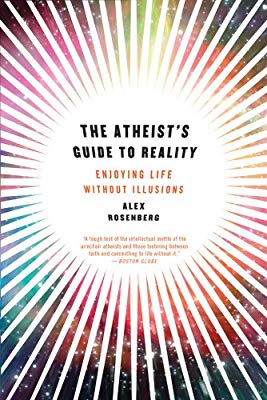 How do we know?
“The methods of science are the only reliable ways to secure knowledge of anything.”
SCIENTISM
[Speaker Notes: Not just philosophers…]
The Argument for Scientism
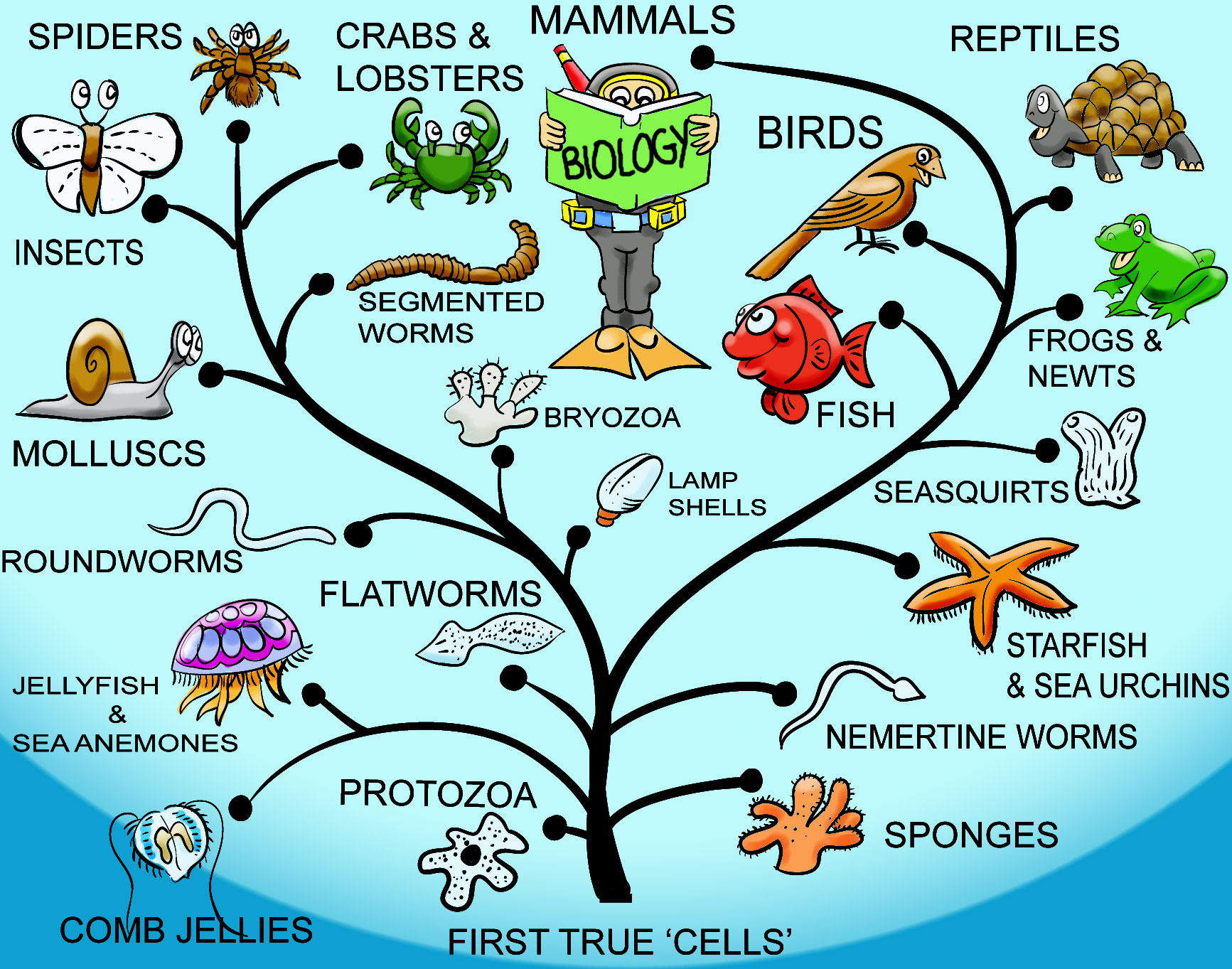 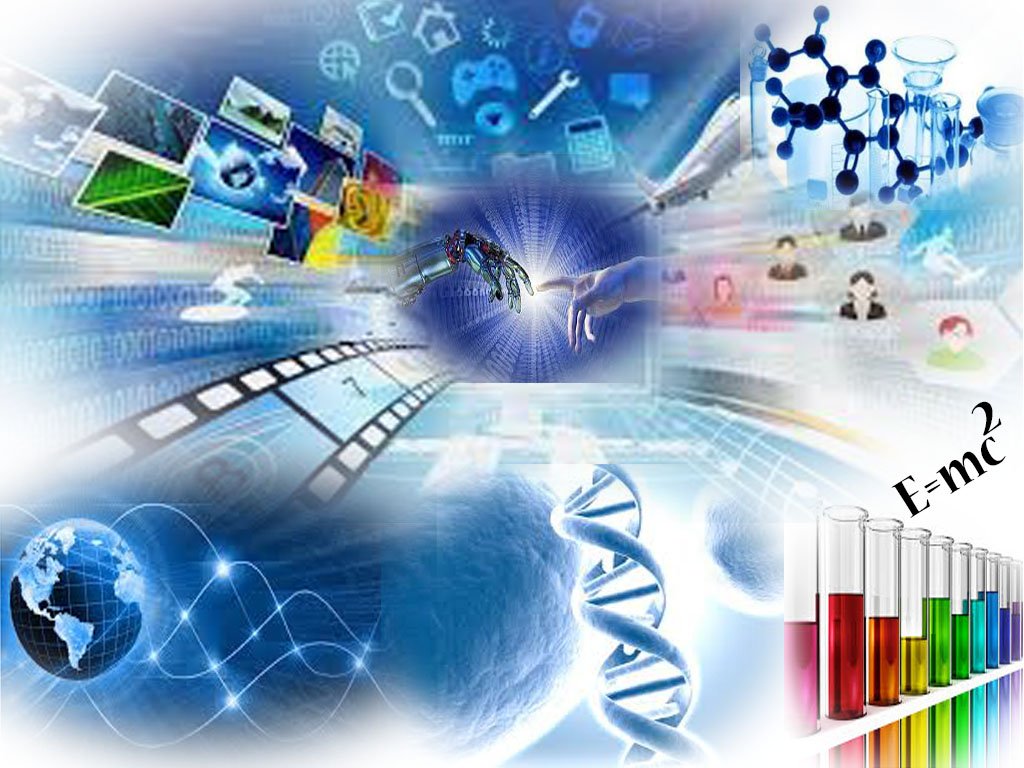 Right and wrong do not exist.
[Speaker Notes: 1. Morality doesn’t exist.

If there is no right and wrong, on what basis should people be held accountable for their actions? Atheism says we don’t choose our actions because]
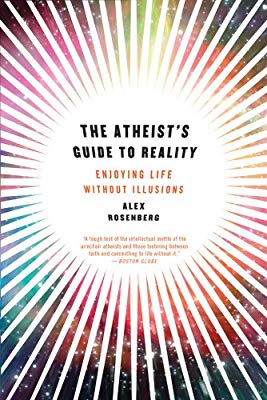 Atheism “rejects the distinction between acts that are morally permitted, morally forbidden, and morally required” (p. 97).
[Speaker Notes: Not just philosophers…]
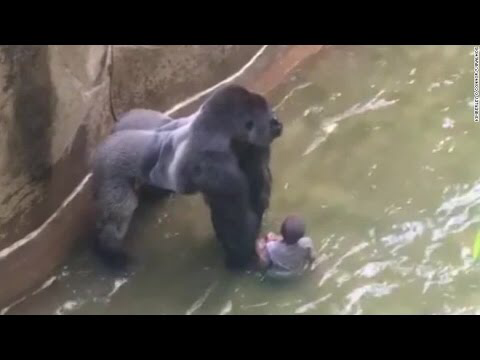 [Speaker Notes: Why? Christian point of view  - Gen 1:26-27; 9:3, 6-7.]
You defend your tribe, and sapiens sapiens we be…The only obligations that would seem to exist are within one's own tribe.
Brotherhood of man is social construct - ahem, much like religion, forgive me - that unites the tribe, the society, and provides for stability and growth. It's a force for good, or can be, should be. But it seems to me that the value of human life, any life, any thing, comes from that social stability and security, the social norm.
To assign value to one life over another - the original question, right? - is relative to each situation and society.
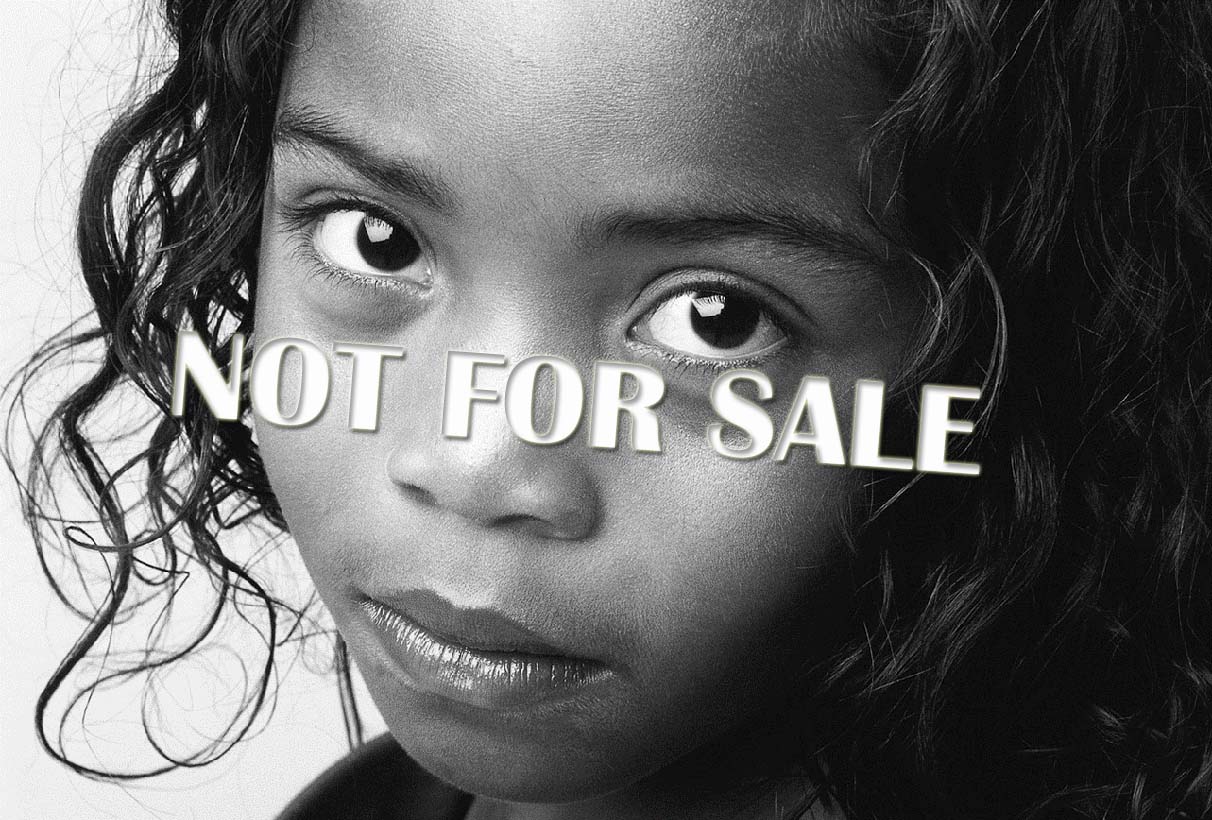 [Speaker Notes: But wait - there is no objective morality. You said so yourself - it is a matter of "relativism." So may I ask you, WHY is it wrong to exploit someone else in this ugly way, given what you said previously in the thread about the relativism of morality and the social construct of the brotherhood of man?]
Maybe I didn't take enough - ok, any - philosophy classes because I don't see these questions as the same category or topic.
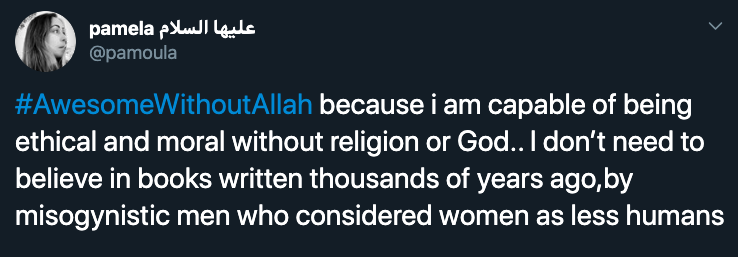 Many atheists live better moral values than professed “Christians”.
The issue is how to explain why some things are right or wrong.
[Speaker Notes: 1 Cor 5:1
Evolution random selection]
Right and wrong do not exist.
[Speaker Notes: 1. Morality doesn’t exist.

If there is no right and wrong, on what basis should people be held accountable for their actions? Atheism says we don’t choose our actions because]
Free will doesn’t exist.
[Speaker Notes: 2. Free will doesn’t exist.

“Of course free will exists – I’m thinking about something I want to do and then choose to do it.”]
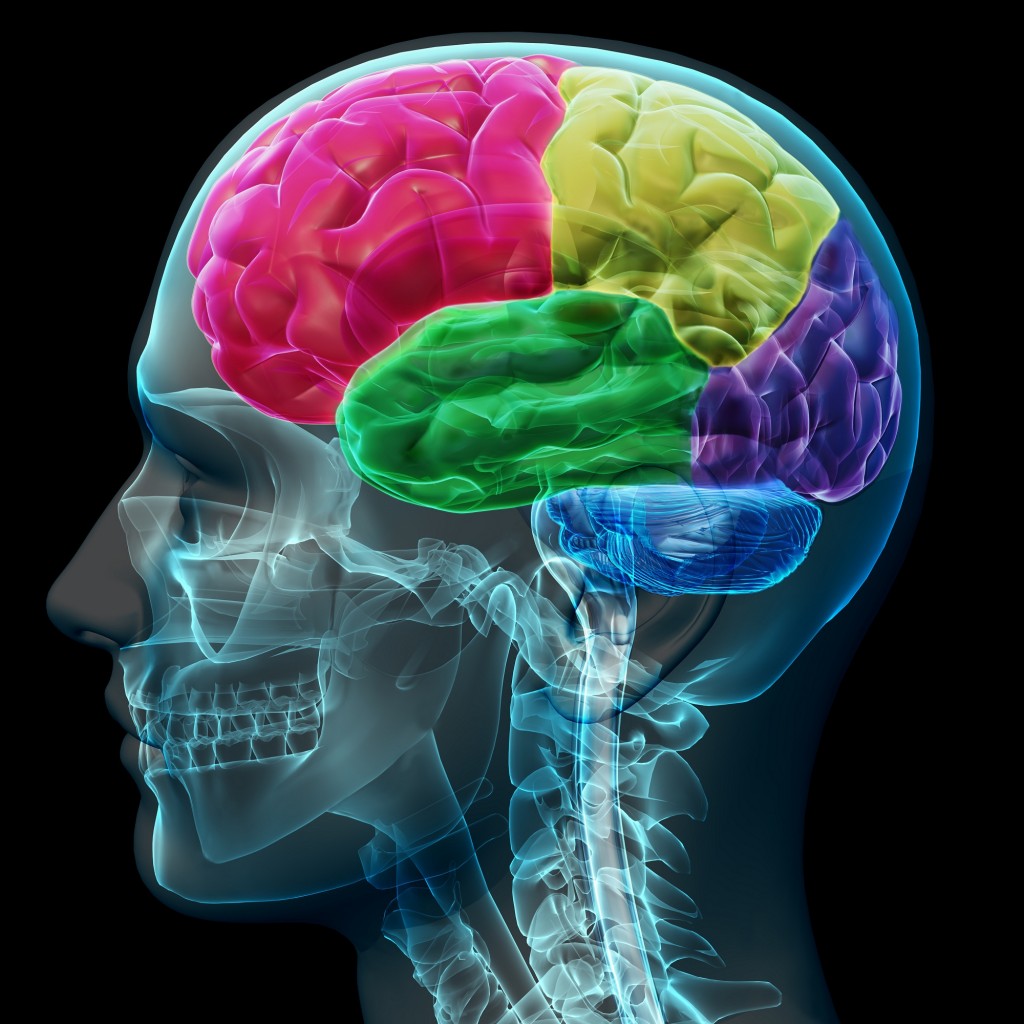 [Speaker Notes: Christianity teaches that we are not just our physical bodies – also have a soul that has the power of reasoning, and free will, can choose to act in accord with what we know. Brain and mind – obviously close connection. But different – Rom. 7:22-23.

But if all that exists is matter, then the mind simply IS the brain. Thinking is brain states DETERMINED by the laws of physics. 

Throw wadded paper – no choice, laws of phsyics.]
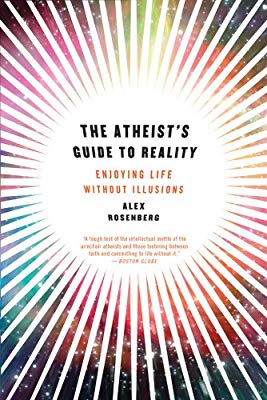 “Every state of my brain is fixed by physical facts… 
No free will, just the feeling, the illusion of introspection” 
(p. 236-237).
Free will doesn’t exist.
[Speaker Notes: 2. Free will doesn’t exist.

“Of course free will exists – I’m thinking about something I want to do and then choose to do it.”]
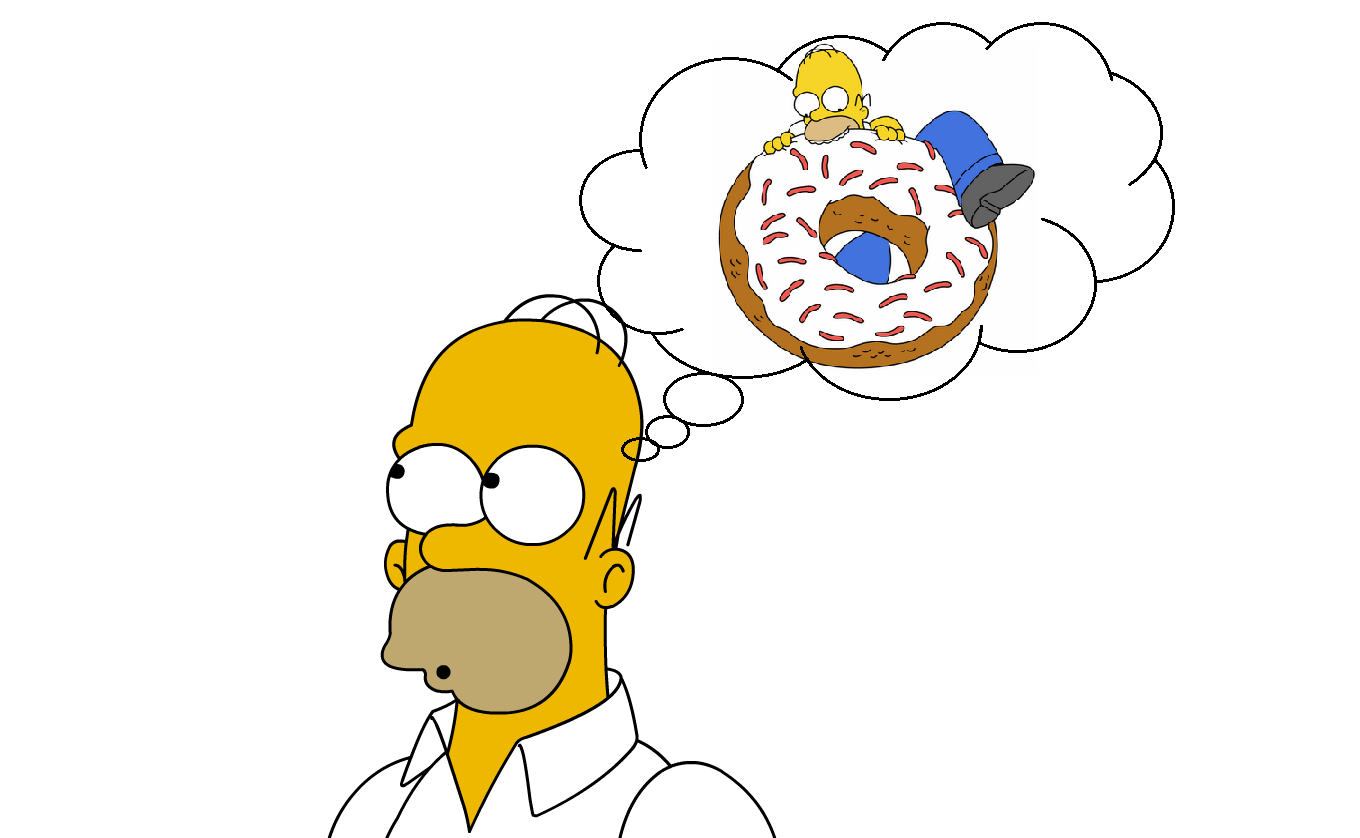 [Speaker Notes: Mind = brain =  physical stuff so is the donut]
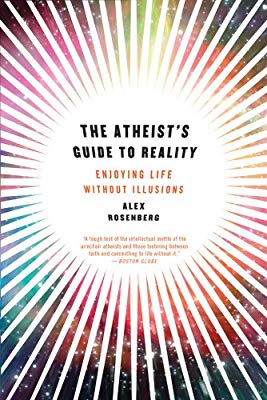 “How can one clump of stuff anywhere in the universe be about some other clump of stuff anywhere else in the universe?”  
(p. 173-174)​.
[Speaker Notes: What’s your book about? Nothing!]
Thinking doesn’t exist.
It gets worse.
[Speaker Notes: 3. Thinking

(next consciousness) Of course I’m thinking – I’m consciously aware that I’m thinking.]
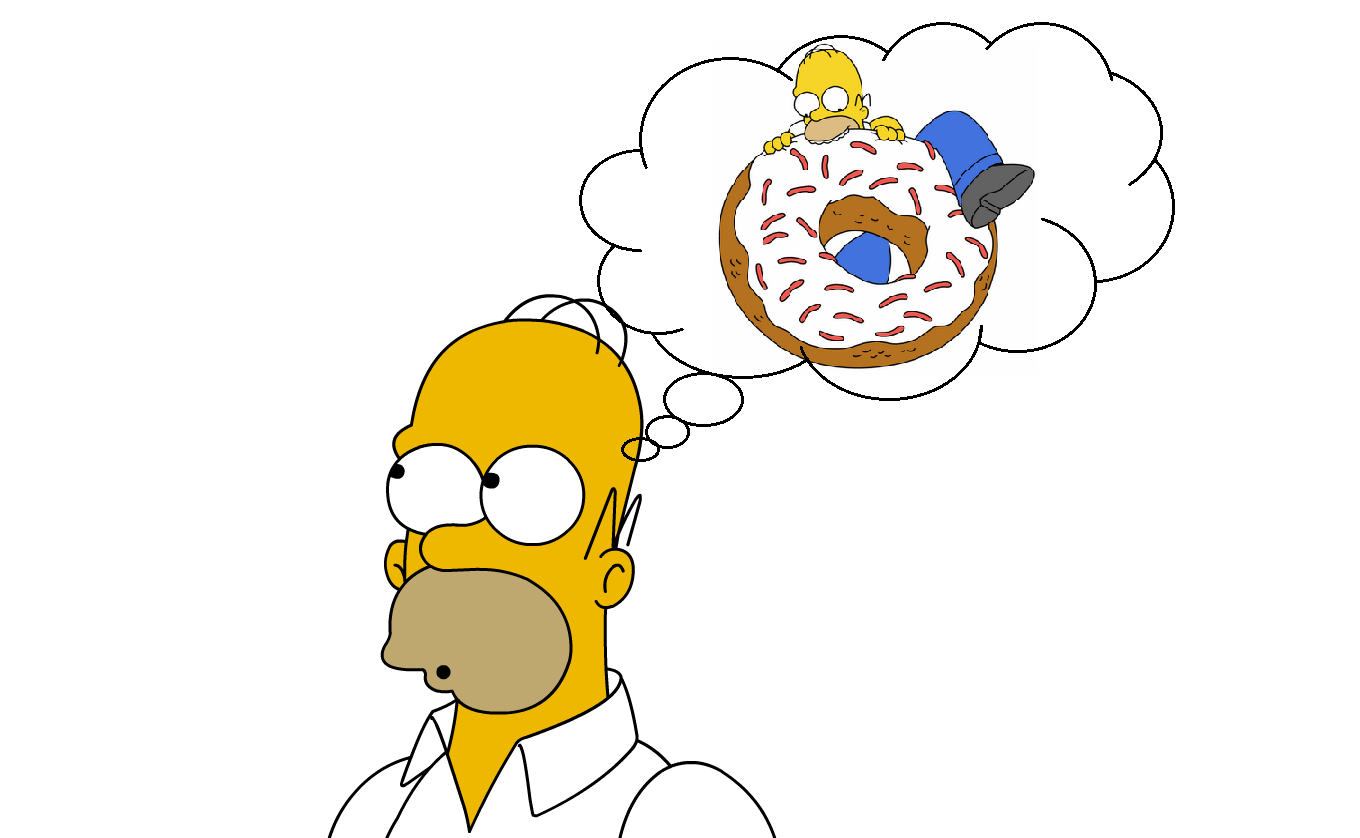 [Speaker Notes: Mind = brain =  physical stuff so is the donut 
Donut is not conscious. Neither is Homer.]
Consciousness doesn’t exist.
[Speaker Notes: #5]
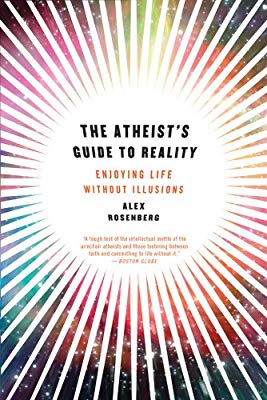 “So, when consciousness assures us that we have thoughts about stuff, it has to be wrong.” 
(p. 179)​.
[Speaker Notes: The things of our conscious experience, color, taste, pain, are just an illusion.]
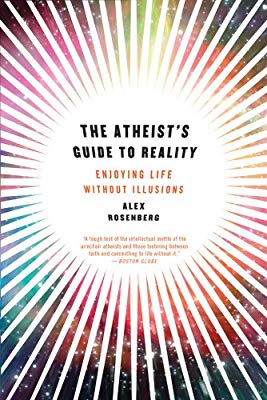 “There is no self, soul, person. Scientism must firmly deny its existence. The self, as conveyed to us by introspection, is a fiction. It doesn’t exist”(p. 223-224).
[Speaker Notes: The things of our conscious experience, color, taste, pain, are just an illusion.]
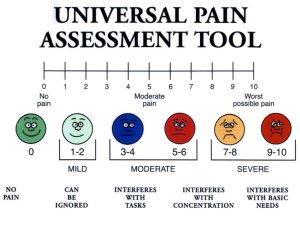 [Speaker Notes: There is no conscious self to experience pain.]
The absurdity of saying “Nobody has ever felt a pain” is no greater than that of saying “Nobody has ever seen a demon”…It would make it simpler for us if you would…say “My C-fibers are firing” instead of saying “I’m in pain.”
Consciousness doesn’t exist.
[Speaker Notes: #5]
The Argument for Scientism
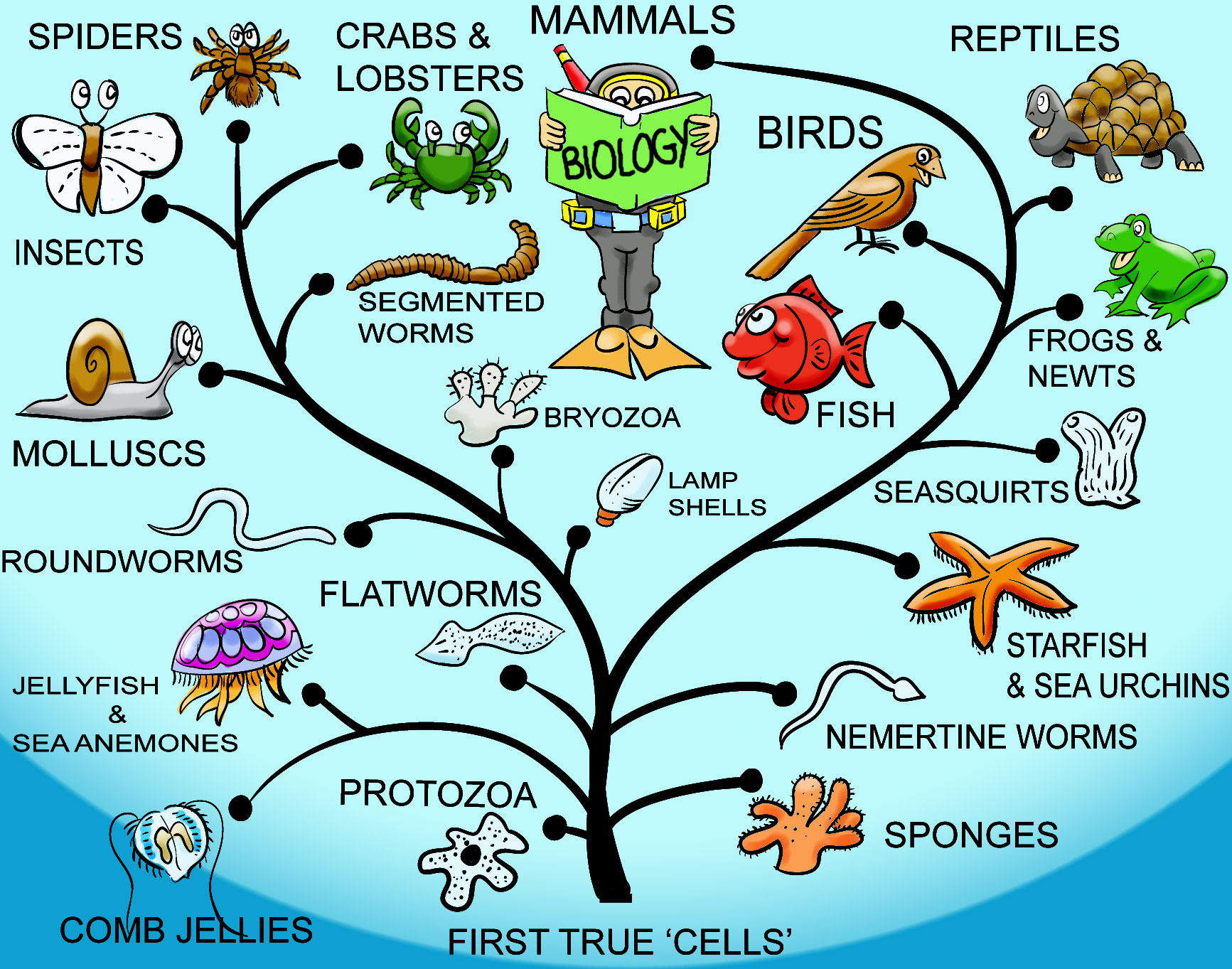 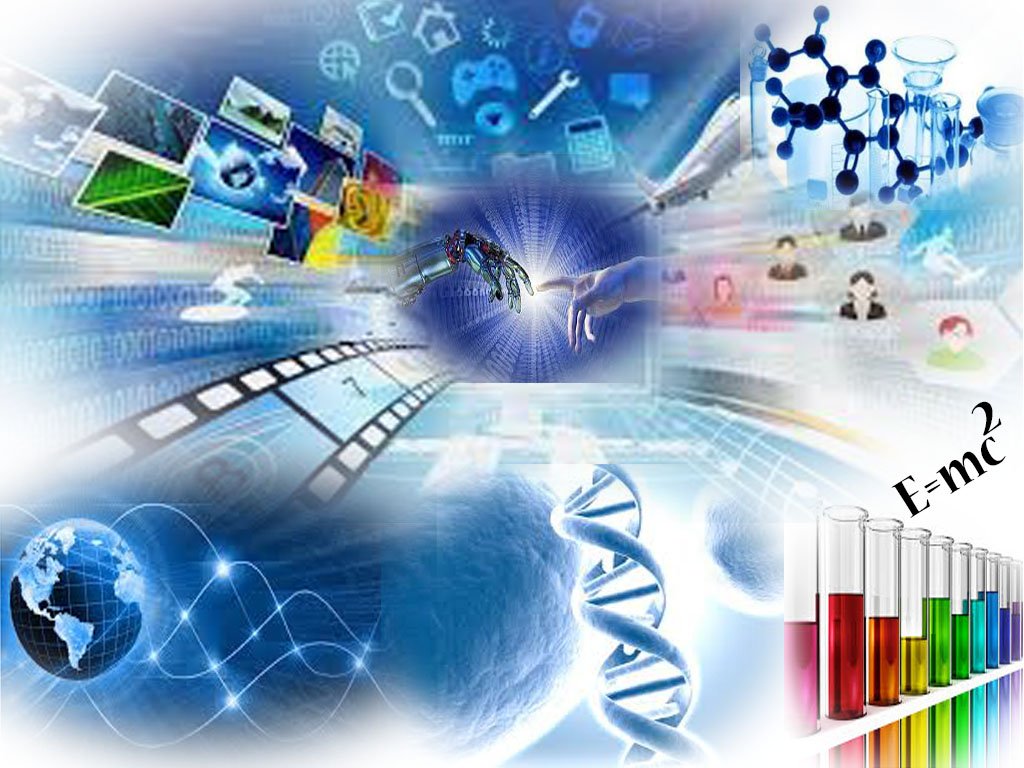 “Science must deny the basic notion that we ever really think about the past and the future.” 
(p. 165).
Scientism is self-refuting.
[Speaker Notes: #5]
I am reflecting on whether I should have chosen to cause pain to John Brooks to get the colored crayons.
[Speaker Notes: No morality SHOULD]
I am reflecting on whether I should have chosen to cause pain to John Brooks to get the colored crayons.
[Speaker Notes: No free will]
I am reflecting on whether I should have chosen to cause pain to John Brooks to get the colored crayons.
[Speaker Notes: No thinking]
I am reflecting on whether I should have chosen to cause pain to John Brooks to get the colored crayons.
[Speaker Notes: No consciousness sensation of pain]
I am reflecting on whether I should have chosen to cause pain to John Brooks to get the colored crayons.
[Speaker Notes: No conscious sensation of color]
I am reflecting on whether I should have chosen to cause pain to John Brooks to get the colored crayons.
[Speaker Notes: All that’s left is colorless crayons.]